P-A-C-E  to  Peace
Finding Inner Rest in a World of Unrest


CAPS East  2022  Presentation

Edward Hersh, DRS, MA, BCCC
Objectives:
To comprehend how a consistent devotion to inner change produces lasting peace of mind and soul satisfaction. 

To recognize root causes of cognitive distortions and typical behavioral problems and compare solutions.

To discuss new tools in helping people welcome inner transformation, including recent research on the role of forgiveness in relieving the pain of offense.
PACE to Peace
Finding Inner Rest 
in a World of Unrest

c 2023
by Edward Hersh


www.edward.hersh.com/books
Bio Background
Bed and Breakfast
BnB Healing Ministry
    counseling, debriefing, teaching, writing …
www.bluerockbnb.com
www.bluerockbnb.com/healing
www.edwardhersh.com – Refuge blog
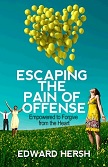 Bitter to Better
Forgiveness is how we move from bitter to better

Forgiveness research
      Bitterness literally eats (physically, emotionally, spiritually)
      Everett Worthington – REACH model
      Michael Barry – The Forgiveness Project
P-A-C-E to Peace:    Finding Inner Rest in a World of Unrest
P – Prepare the Heart
A – Accept Our Broken Condition
C – Cooperate with God in Surrender
E – Engage Inner Change as a Lifestyle
P – Prepare the Heart
Housing Peace in the Heart
Knowing Is Not Enough
Trade the Will for the Well
A – Accept Our Broken Heart Condition
Spiritual Laws
   Bitter Root Judgments
   Emotional Trunk
   Identity / Shame
   Trauma
C – Cooperate with God through Surrender
Give Away the House
  Clean up the House
  Care for the Neighborhood
E – Engage Inner Change as a Lifestyle
Remove Blockages to Peace
    Garden the Soul
    Lead with Transformational Living
    Choose God Daily
    God is Altogether Good
     Apply Truth
     PACE to Finish Line
Cycle of Defeat
Misbeliefs & Failed Expectations Become:

Disappointment, Judgments, Discouragement, Confusion, Depression, Loss of Vision, Disorientation, Withdrawal, 
Despair, Defeat


Stuck in:
Complaining, Blaming, Justifying
Overcoming Offense
We become an offender when we forget God

Forgiveness:
Surrendering to God 
the right to judge


Jesus breaks the cycle,
whether intentional “ill” or not,
He is our Pain Bearer
Isaiah 53:1-6; Luke 18:31-34
Forgiveness
Bible speaks:

Romans 12:1-2,  Mark 7:20-23, Matthew 5:21-22, 
Matthew 7:1-3, Hebrews 3:12-13, Ephesians 1:7, 1 John 1:9, 
Matthew 18:21-35, Ephesians 4:32, 
John 20:23, 2 Corinthians 5:18-21
P – Prepare the Heart
It’s about BEING, not merely DOING, Knowing, or Willing
       House Illustration
       Knowing Is Not Enough
       Trade Will power for Well power

It’s all about the HEART
      Teaching of Jesus
         Matthew 5:21-28 – Murder, Adultery 
         Matthew 15:15-20 – “… out of the heart …”

      Psalm 139 – “Search me o God, and know my heart ….”
Life of a Tree
The     INVISIBLE     becomes    VISIBLE

Matthew 7:15-20
“ …. (v17,18) So every good tree bears good fruit, but the bad tree bears bad fruit.  A good tree cannot produce bad fruit, nor can a bad tree produce good fruit. ….”

Trace the fruit (behavior) to the root (source)
Good fruit / Bad fruit
“Fruit” comes from good seed, or bad seed 

Thoughts  +  Feelings  =
Actions

Our belief becomes reality
 Lies vs. Truth

Caroline Leaf, Timothy Jennings, Daniel Amen
Accept Our Broken Heart Condition
God created us in his image,
And parts of us are good,
But our hearts default to bad, 
And must be intentionally surrendered to Jesus, the Way, the Truth, and the Life   (John 14)

Jesus PACEs us to peace.
Bitter Root Judgments
Hebrews 12:14-15 (NASB)
Paraphrased
Pursue peace with all men, and the sanctification without which no one will see the Lord.  See to it that no one comes short of the grace of God; that no root of bitterness springing up causes trouble, and by it many be defiled;
Pursue inner peace through reconciliation with God, for yourself, and seek this condition for every person you know.  Practice surrendering your heart to God for the purpose of a holy being, until the day you see Jesus face to face.  Make sure you are living the fullest of God’s purposes for your life by rooting out any bitterness that remains—i.e., admitting your critical judgments, surrendering all judgments to God, and releasing all demands for justice so your relationships (with God, others, and self) can be made whole.
Bitter Root Judgments
Heb 12:15
 A-N-T-S   (Automatic Negative Thoughts)
 Assumptions, perceptions, conclusions, beliefs, decisions ….  all contribute to   
      condemning judgments, which feed our actions
Examples  (bad driving, sour greeting, ill comments, mistreatments…)
 Common to all 
 Sinful heart
 Roots of individual’s bad behavior 
 Roots of community brokenness
A – Accept Brokenness  ….   more
Spiritual Laws
     Bitter Root Judgments
     Emotional Trunk
              Emotions are messengers;  Growth in Emotional Capacity
    Identity / Shame
               Picture of God shapes everything;  How we see ourselves is second;             
                     Matthew 22:28-29 – Jesus’ 2 commands
               Shame is greatest enemy
     Trauma
                We all lack “The Blessing” to some degree
C – Cooperate with God through Surrender
Give Away the House
    Clean up the House
    Care for the Neighborhood


Give up the demand to be the Judge.  Surrender to God the right to judge.
Forgiveness
What forgiveness is NOT;   forgetting, excusing, moving on
 Repentance – with surrender rights of judgment 
            Honesty and Humility  
 Two major things to recognize:
      1. Jesus is the Gift      
               We must first receive the Gift to benefit
               Jesus accomplished all that is necessary
       2. Difference between forgiveness and reconciliation
                Forgiveness -  vertical;  heart level
                Reconciliation – horizontal; takes two
Common Effects of Unforgiveness
a. stress and anxiety
b. self-inflicted condemnation
c. lack of trust and love
d. anger and bitterness
e. perpetual conflict
f. building up of emotional walls
g. depression and hopelessness
h. physical problems (i.e. chronic illness)
i. sleeplessness or appetite loss
j. wilderness in spiritual condition or relationship with God
Self Examination Exercise
Who do you need to forgive?
What did they do / say? (be specific)
How did this offend? Hurt? (list specifics)
When are you ruminating or making up speeches in your mind?
   (consumed with thoughts provoked by frustration)
Why are you ready/ not ready to release/ surrender/ let go of this?
Where do you stand with God on this? (what would he have you do?)
Where have bitter root judgments played a part in your reaction?
Where do you want to be/ go on this? (next step)
Sample Forgiveness Prayer elements
Thank you Jesus for accomplishing forgiveness
I surrender to You, Jesus, the right to judge my offender  (name)
I give You, Lord, the pain I feel  (list specific expectations and hurts)
I forgive  (name)(  for  ____ list specific actions, words said etc. _____
Forgive me Lord for holding condemnation/ bitterness against (name)
Forgive me for any bitterness I have held against You, Lord,  and for any way(s) I have falsely blamed myself.
Lord heal my spirit, mind, soul, and body
Thank you Jesus for healing me.
Healing Prayer Basics
For more in-depth prayer (usually with a minister or counselor): 

1. Acknowledge the beliefs of our inner heart, feel the emotions they stir, and identify the specific    lies believed.
2. Ask Jesus to take us to the source of these ingrained misbeliefs (perhaps in a memory).
3. Confess belief(s) in the memory(ies), renounce their effects, and acknowledge inability to change   without the help of God.
4. Ask Jesus to reveal his presence in our pain in whatever way he chooses, and receive the truth.
5. Engage Jesus’ ministry of truth in the memory(ies), and respond with ongoing transformation.
E – Engage Inner Change as a Lifestyle
Remove Blockages to Peace
     Garden the Soul
     Lead with Transformational Living
     Choose God Daily
     God is Altogether Good
     Apply Truth
     PACE to Finish Line
Lifestyle of Transformation
Inner rest comes through  INNER  change
           INNER change comes through INTER change (eg. car on highway)
           Off highway of self, onto highway of Jesus
    Exchanging our bitterness, for betterment
    Exchanging fear, for faith
    Surrendering our judgments, for God’s Justice and Mercy
    PACE-ing our Peace
    Counselors must commit to higher standard of transformation
             Lead by example;  show, not just tell
Conversion  AND  Convergence
Conversion awakens God’s Spirit within, 
    Convergence is  “a tendency to one point”  (Webster’s Dictionary 1828).
Conversion begins a process of ongoing inner transformation (into Christ’s image).

Scriptures seen in the Light of Inner Change:
  Romans 12:1-2  - renewing the mind
   Revelation 3:20 – Jesus knocking at the door
   Mark 4:1 -20 -  parable of the Sower
   Matthew 9:37-38 – harvest of souls
   Luke 19:10 – seek and save the lost
   2 Corinthians 5:16-19 – old things gone, new things coming  /  reconciliation
   Romans 8 – living by the Spirit, not the natural man (v.3-5)
PACE to Peace:
Finding Inner Rest 
in a World of Unrest

c 2023
by Edward Hersh

www.edwardhersh.com/books


www.bluerockbnb.com/healing 
email: edward.hersh@verizon.net